Hospodářská strategie České republiky: Česko do top 10
Konference Moderní veřejná správa 2024

Martin Hronza
Ministerstvo průmyslu a obchodu
Významné historické milníky ČR
Ruská agrese na Ukrajině
[Speaker Notes: Analytická část hospodářské strategie se zaměřuje na vývoj a strukturu českého hospodářství, kterou v dokumentu doprovází grafický přehled, který vystihuje klíčové jevy české ekonomiky a poskytuje mezinárodní srovnání. 
Po pádu socialismu v roce 1989 Československo nastoupilo fázi návratu k tržní ekonomice s cílem dohnat hospodářsky vyspělé země a navrátit zemi tam, kam patřila před nástupem socialistického zřízení. 
V posledních letech ovlivňují ekonomiku spíše negativní vlivy ze zahraničí.]
České HDP se přibližuje vyspělým ekonomikám
Dekompozice HDP na obyvatele (rozdíl oproti průměru OECD, v p. b.)
[Speaker Notes: České hospodářství je zásadním způsobem propojeno s ekonomikami vyspělých zemí. 
Největší objem obchodu je realizován v rámci zemí Evropské unie s celkovým podílem na vývozu okolo 85 % a 55 % na dovozu. 
Pro Českou republiku je dlouhodobě významná zahraniční obchodní výměna především se sousedními státy. Nejvýznamnějším obchodní partnerem je tradičně Německo.]
Reálná konvergence je v posledních letech omezená
Hrubý domácí produkt na osobu v ČR
Hrubý domácí produkt na osobu v EU
(v PPS, EU27 = 100)
(v PPS, EU27 = 100)
[Speaker Notes: Česká ekonomika se vyznačuje určitou dualitou, kdy na jedné straně stojí mezinárodní firmy a jejich pobočky a lokální subdodavatelské podniky. A na straně druhé do značné míry oddělený sektor endogenních firem. Přibližně jedna třetina zaměstnaných osob pracuje pro zahraniční firmy, které do země přinášejí klíčové know-how a investice.
Regionální nerovnosti v České republice přetrvávají, ačkoliv je snaha o snižování rozdílů mezi regiony. Zhruba čtvrtina obyvatel České republiky žije v obcích, které v různých socioekonomických ohledech zaostávají za zbytkem země. Na vyrovnávání rozdílů mezi regiony jsou určeny finanční prostředky z evropských zdrojů i státního rozpočtu.
Nicméně Česká republika se v socioekonomické rovině obecně považuje za rozvinutou zemi s relativně vysokým HDP na obyvatele, nízkou mírou nezaměstnanosti a středními až vysokými hodnotami v Indexu lidského rozvoje.
Avšak výhled do budoucna zůstává nejistý.]
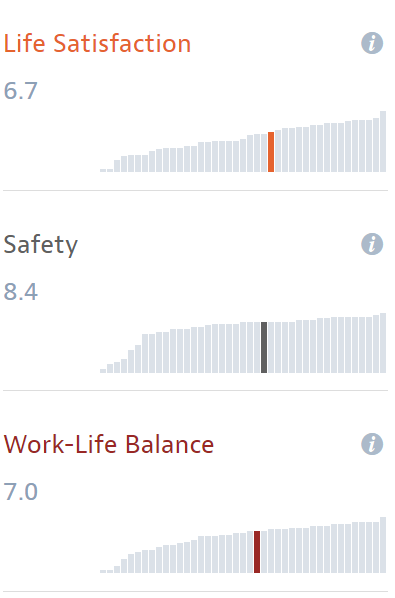 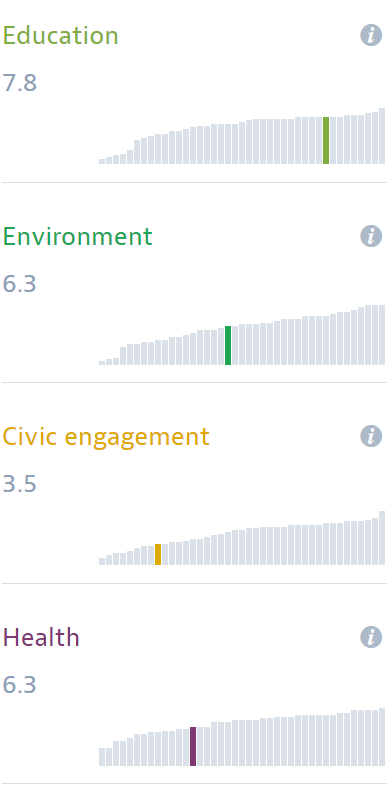 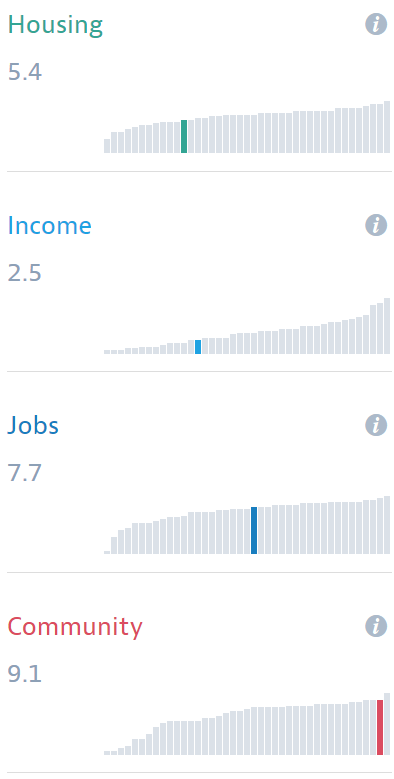 Better Life Index OECD 2023
Od makra k životním podmínkám a blahobytu.
Grafy ukazují relativní silné a slabé stránky České republiky v oblasti blahobytu ve srovnání s ostatními zeměmi OECD. 
Česká republika je nad průměrem zemí OECD v oblastech zaměstnání, vzdělání, sociálních kontaktech, bezpečnosti a životní spokojenosti. Naopak zejména v příjmech a občanské angažovanosti nedosahuje průměru.
Zdroj: OECD
[Speaker Notes: Graf ukazuje relativní silné a slabé stránky České republiky v oblasti blahobytu ve srovnání s ostatními zeměmi OECD. 
Delší sloupce znamenají vyšší blahobyt, kratší sloupce nižší blahobyt. 
Hvězdička znamená přehodnocení negativních ukazatelů. 
Nerovnosti jsou vyšrafovány. 
Tmavě červené ukazatele se vztahují k chybějícím údajům pro daný ukazatel za danou zemi.]
SWOT analýza českého hospodářství
Silné stránky
Přístup na největší jednotný vnitřní trh na světě
Rozvinutá průmyslová základna s mezinárodním propojením
Dynamicky se rozvíjející výzkumné a inovační kapacity
Robustní a dlouhodobě velmi odolný bankovní sektor
Silný sociální pilíř hospodářství
Pevné začlenění do mezinárodních struktur EU a NATO
Slabé stránky
Subdodavatelské postavení tuzemských podniků
Vysoký odliv kapitálu a nižší míra zahraničních reinvestic
Vysoká energetická náročnost ekonomiky
Nízká produktivita a nízká míra podnikavosti
Skills mismatch na trhu práce a demografické vyhlídky
Některé obory jsou silně ovlivňovány dotačními nástroji
Příležitosti
Jednotná vize pro rozvoj s vysokou přidanou hodnotou
Produkce nových technologií
Expanze na mimoevropské trhy
Vytvoření bezpečného a přehledného investičního prostředí
Zvýšení flexibility a posílení role kapitálového trhu
Snížení administrativní zátěže a zkrácení povolovacích lhůt
Hrozby
Ztráta ekonomického postavení EU v celosvětovém měřítku
Protekcionistické tendence a uzavírání trhu EU třetím zemím
Nárůst unijních regulací, dotačních a nárokových nástrojů
Odliv investic kvůli ochranářským opatřením v jiných státech 
Nezvládnutí přechodu na nízkouhlíkovou ekonomiku 
Eskalace mezinárodních konfliktů s ekonomickými dopady
[Speaker Notes: Česká republika patří dlouhodobě k zemím EU s nejnižším poměrem hrubého národního důchodu k hrubému domácímu produktu, který se v čase nemění, tzn. že má více zahraničního kapitálu, než je českého v zahraničí. Důvodem odlivu důchodů z Česka je každoroční převod stovek miliard korun do zahraničí formou dividend, který není vyvážen dostatečnými zahraničními investicemi v zemi. 
Společně s vysokou otevřeností je česká ekonomika charakteristická také vyšší materiálovou, emisní i energetickou náročností. 
Stárnoucí populace dopadá na trh práce. Ubývá osob v produktivním věku, což zatěžuje důchodový systém. Proto i z pohledu demografického vývoje bude klíčová změna zaměření ekonomiky.
Ve světě sílí vliv environmentálních hodnot na chování široké obce. Upřednostňuje se čisté prostředí, efektivní využívání zdrojů a zachování biodiverzity a je dalším podnětem pro hospodářské politiky.]
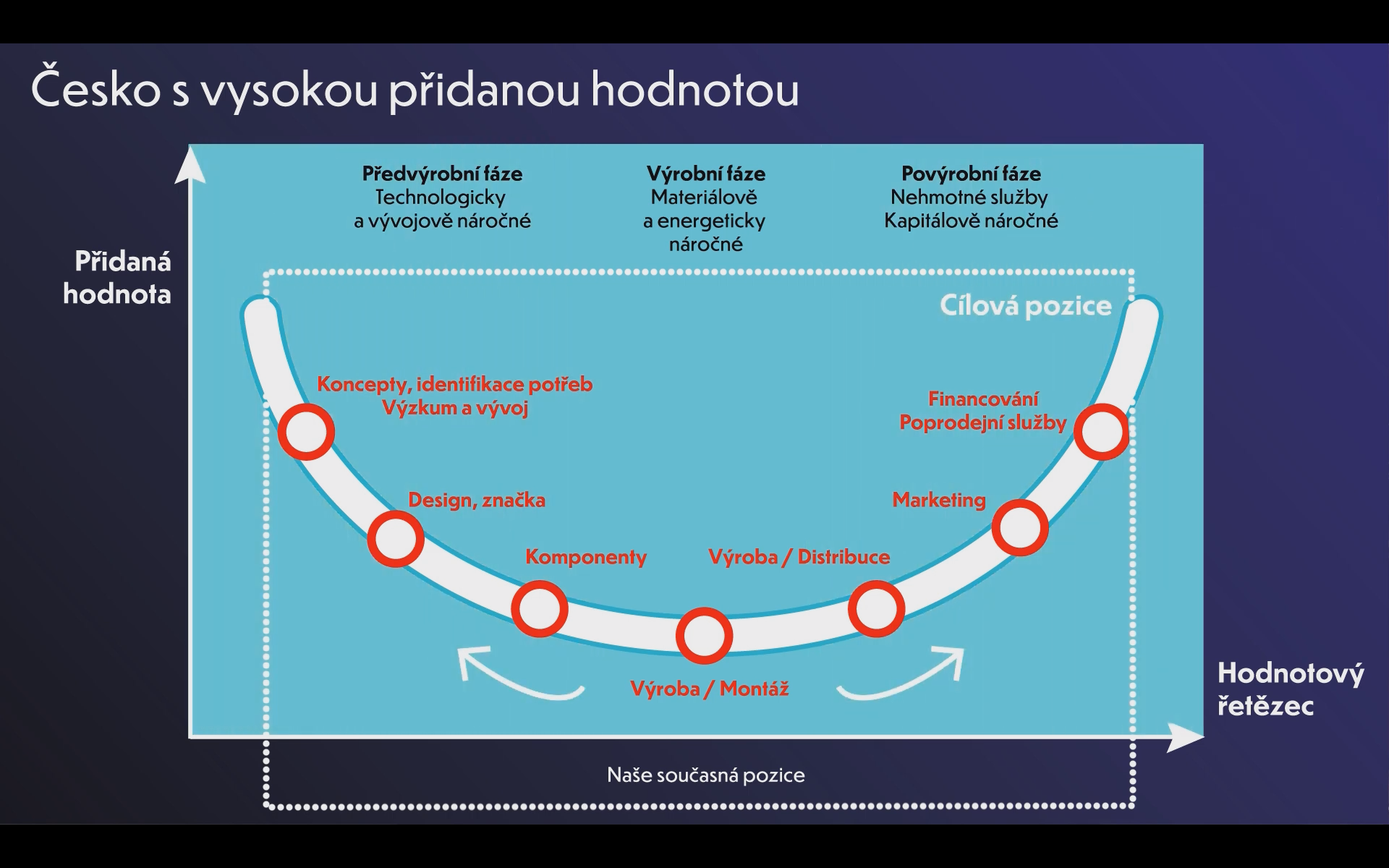 [Speaker Notes: Konkurenceschopnost je klíčovým faktorem, který umožňuje zemi zajistit v dlouhodobém horizontu ekonomicky i environmentálně udržitelný hospodářský růst a zlepšit životní úroveň svých obyvatel. Představuje schopnost prosadit se na globálním trhu, která závisí na vyspělosti výzkumu, vývoje a inovací, efektivní výrobě a úspěšném obchodu. Z toho důvodu si Hospodářská strategie stanovila za cíl dosažení dlouhodobě udržitelného růstu českého hospodářství založeného na konkurenceschopnosti a vysoké přidané hodnotě.
Struktura ekonomiky a postavení podniků v globálních hodnotových řetězcích nepřispívá k vyšší ziskovosti firem. Přidaná hodnota je realizována především ve výrobní fázi, zatímco ziskovější předvýrobní (výzkum, vývoj) a povýrobní fáze (servis, prodej) mají nižší význam. 
Světové ekonomické fórum řadí Českou republiku v rámci své aktuální Zprávy o budoucnosti růstu do kategorie zemí, která je charakterizována silným výkonem v oblasti inkluze, inovativnosti a odolnosti. Významný podíl mají technologie a rozvinuté finanční ekosystémy. Česká republika má nižší skóre v udržitelnosti, s horšími výsledky v oblasti emisí skleníkových plynů a obnovitelné energie. Dále se Česká republika staví mezi země, které se vyznačují vysokou mírou sociální ochrany a přístupem k fyzickým zdrojům, ale s výzvou do budoucna v otázkách majetkových a příjmových nerovností. Potenciál země, podle tohoto hodnocení, spočívá v inovativnosti, poháněné opatřeními v rozvoji lidských zdrojů, znalostí, infrastruktury, ekonomické integrace, technologií a mobilizaci kapitálu.]
Hospodářská strategie České republiky
Nová vládní zastřešující koncepce do roku 2040

HLAVNÍ CÍL = do roku 2040 se umístit v elitní desítce mezi zeměmi Evropské unie v HDP na osobu
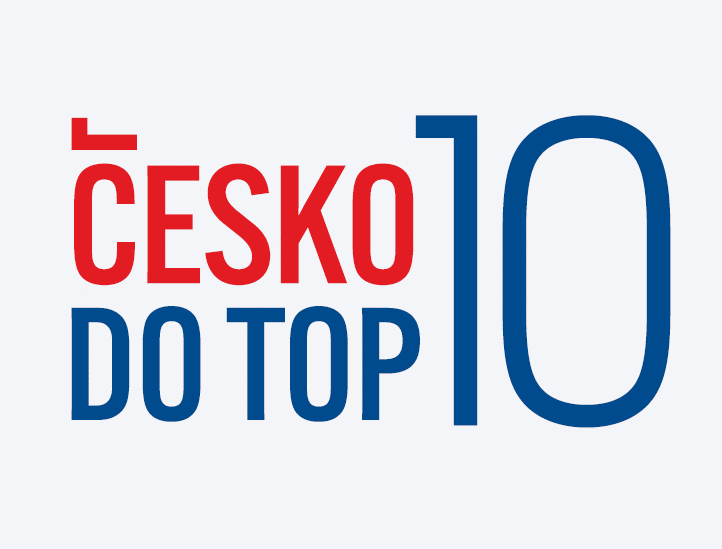 [Speaker Notes: Konkurenceschopnost je klíčovým faktorem, který umožňuje zemi zajistit v dlouhodobém horizontu ekonomicky i environmentálně udržitelný hospodářský růst a zlepšit životní úroveň svých obyvatel. Představuje schopnost prosadit se na globálním trhu, která závisí na vyspělosti výzkumu, vývoje a inovací, efektivní výrobě a úspěšném obchodu. Z toho důvodu byl stanoven cíl dosažení dlouhodobě udržitelného růstu založeného na konkurenceschopnosti a vysoké přidané hodnotě.

Nový vládní strategický dokument, který obsahuje základní směry politiky státu v oblasti hospodářství. Iniciativy přispívají k environmentálně udržitelnému hospodářskému růstu a ke zlepšení životní úrovně obyvatel. Hlavními adresáty a uživateli jsou kromě státu domácí i zahraniční subjekty, a to kraje, obce, zaměstnavatelé, odbory, zahraniční investoři, ostatní státy, mezinárodní organizace.]
Tematické oblasti Hospodářské strategie ČR
1. Lidský kapitál, produktivita a přidaná hodnota
1.1 Lidský kapitál (vzdělávání, trh práce, zdraví)
1.2 Výzkum, vývoj a inovace
1.3 Digitalizace a informační koncepce (e-Government)
1.4 Fungující a efektivní regulace, podnikatelské prostředí 
1.5 Kvalita veřejných institucí
[Speaker Notes: KAPITOLA 1 je věnována oblastem lidského kapitálu a produktivity
Schopní a motivovaní jednotlivci jsou základem pro zvýšení produktivity a vytváření hodnotnějších produktů a služeb. 
Proto se strategie hned v úvodu zaměřuje na vzdělávání, trh práce, výzkum a vývoj nebo digitalizaci, s potřebou zvyšování konkurenceschopnosti na mezinárodním trhu. 
Proces digitalizace a informační koncepce (e-Government) je nedílnou součástí, protože ambicí je vytvořit moderní, efektivní, transparentní a zodpovědnou veřejnou správu, která podpoří prosperitu. 
KAPITOLA 2 se zabývá strategickou infrastrukturou, která je kapitálově náročná.
Kapacitní a spolehlivá infrastruktura je klíčová pro udržitelný růst a efektivní fungování celé ekonomiky. 
Z hlediska ekonomické bezpečnosti je nezbytné rozvíjet energetickou, dopravní a digitální infrastrukturu, což zlepší dostupnost služeb a podpoří zelenou a digitální transformaci. 
KAPITOLA 3 Industrializace s přidanou hodnotou
Má-li česká ekonomika uspět ve světové konkurenci, musí začít silněji vytvářet kulturu úspěchu, kde jsou oceňovány výsledky podnikavosti na základě dosažených výsledků.
Pokud se nám povede přechod na výrobu s vyšší přidanou hodnotou, posílí to naši pozici v globálních hodnotových řetězcích, zvýší export a podpoří udržitelný růst ekonomiky. 
Podmínkou toho je podpora pokročilých technologií a strategických odvětví, za která jsou považována oblasti čisté mobility a výroby polovodičů.
KAPITOLA 4 Financování
Bez potřebného financování se realizace klíčových investic neobejde. Proto je nutné vytvořit vhodné nástroje pro efektivní financování strategických projektů a zajistit dlouhodobou udržitelnost veřejných financí pro stabilní růst ekonomiky. Snahou bude sloučení administrace programů do jednoho kompetenčního centra.
Zároveň v zájmu zvyšování konkurenceschopnosti, aby nedocházelo k tržním deformacím, bude upřednostňovat tržně konformních nástrojů se snižováním podílu podpory formou dotací.]
Tematické oblasti Hospodářské strategie ČR
2. Strategická infrastruktura
2.1 Energetická infrastruktura a dekarbonizace
2.2 Dopravní infrastruktura
2.3 Digitální infrastruktura, ekonomika a společnost
2.4 Ekonomická bezpečnost a obchodní strategie
2.5 Surovinová bezpečnost
1. Lidský kapitál, produktivita a přidaná hodnota
1.1 Lidský kapitál (vzdělávání, trh práce, zdraví)
1.2 Výzkum, vývoj a inovace
1.3 Digitalizace a informační koncepce (e-Government)
1.4 Fungující a efektivní regulace, podnikatelské prostředí 
1.5 Kvalita veřejných institucí
[Speaker Notes: KAPITOLA 1 je věnována oblastem lidského kapitálu a produktivity
Schopní a motivovaní jednotlivci jsou základem pro zvýšení produktivity a vytváření hodnotnějších produktů a služeb. 
Proto se strategie hned v úvodu zaměřuje na vzdělávání, trh práce, výzkum a vývoj nebo digitalizaci, s potřebou zvyšování konkurenceschopnosti na mezinárodním trhu. 
Proces digitalizace a informační koncepce (e-Government) je nedílnou součástí, protože ambicí je vytvořit moderní, efektivní, transparentní a zodpovědnou veřejnou správu, která podpoří prosperitu. 
KAPITOLA 2 se zabývá strategickou infrastrukturou, která je kapitálově náročná.
Kapacitní a spolehlivá infrastruktura je klíčová pro udržitelný růst a efektivní fungování celé ekonomiky. 
Z hlediska ekonomické bezpečnosti je nezbytné rozvíjet energetickou, dopravní a digitální infrastrukturu, což zlepší dostupnost služeb a podpoří zelenou a digitální transformaci. 
KAPITOLA 3 Industrializace s přidanou hodnotou
Má-li česká ekonomika uspět ve světové konkurenci, musí začít silněji vytvářet kulturu úspěchu, kde jsou oceňovány výsledky podnikavosti na základě dosažených výsledků.
Pokud se nám povede přechod na výrobu s vyšší přidanou hodnotou, posílí to naši pozici v globálních hodnotových řetězcích, zvýší export a podpoří udržitelný růst ekonomiky. 
Podmínkou toho je podpora pokročilých technologií a strategických odvětví, za která jsou považována oblasti čisté mobility a výroby polovodičů.
KAPITOLA 4 Financování
Bez potřebného financování se realizace klíčových investic neobejde. Proto je nutné vytvořit vhodné nástroje pro efektivní financování strategických projektů a zajistit dlouhodobou udržitelnost veřejných financí pro stabilní růst ekonomiky. Snahou bude sloučení administrace programů do jednoho kompetenčního centra.
Zároveň v zájmu zvyšování konkurenceschopnosti, aby nedocházelo k tržním deformacím, bude upřednostňovat tržně konformních nástrojů se snižováním podílu podpory formou dotací.]
Tematické oblasti Hospodářské strategie ČR
2. Strategická infrastruktura
2.1 Energetická infrastruktura a dekarbonizace
2.2 Dopravní infrastruktura
2.3 Digitální infrastruktura, ekonomika a společnost
2.4 Ekonomická bezpečnost a obchodní strategie
2.5 Surovinová bezpečnost
1. Lidský kapitál, produktivita a přidaná hodnota
1.1 Lidský kapitál (vzdělávání, trh práce, zdraví)
1.2 Výzkum, vývoj a inovace
1.3 Digitalizace a informační koncepce (e-Government)
1.4 Fungující a efektivní regulace, podnikatelské prostředí 
1.5 Kvalita veřejných institucí
3. Industrializace s přidanou hodnotou
3.1 Kultura úspěchu a podnikavost	
3.2 Pokročilé technologie
3.3 Strategická odvětví
3.4 Industrializace v kontextu politik Evropské unie
[Speaker Notes: KAPITOLA 1 je věnována oblastem lidského kapitálu a produktivity
Schopní a motivovaní jednotlivci jsou základem pro zvýšení produktivity a vytváření hodnotnějších produktů a služeb. 
Proto se strategie hned v úvodu zaměřuje na vzdělávání, trh práce, výzkum a vývoj nebo digitalizaci, s potřebou zvyšování konkurenceschopnosti na mezinárodním trhu. 
Proces digitalizace a informační koncepce (e-Government) je nedílnou součástí, protože ambicí je vytvořit moderní, efektivní, transparentní a zodpovědnou veřejnou správu, která podpoří prosperitu. 
KAPITOLA 2 se zabývá strategickou infrastrukturou, která je kapitálově náročná.
Kapacitní a spolehlivá infrastruktura je klíčová pro udržitelný růst a efektivní fungování celé ekonomiky. 
Z hlediska ekonomické bezpečnosti je nezbytné rozvíjet energetickou, dopravní a digitální infrastrukturu, což zlepší dostupnost služeb a podpoří zelenou a digitální transformaci. 
KAPITOLA 3 Industrializace s přidanou hodnotou
Má-li česká ekonomika uspět ve světové konkurenci, musí začít silněji vytvářet kulturu úspěchu, kde jsou oceňovány výsledky podnikavosti na základě dosažených výsledků.
Pokud se nám povede přechod na výrobu s vyšší přidanou hodnotou, posílí to naši pozici v globálních hodnotových řetězcích, zvýší export a podpoří udržitelný růst ekonomiky. 
Podmínkou toho je podpora pokročilých technologií a strategických odvětví, za která jsou považována oblasti čisté mobility a výroby polovodičů.
KAPITOLA 4 Financování
Bez potřebného financování se realizace klíčových investic neobejde. Proto je nutné vytvořit vhodné nástroje pro efektivní financování strategických projektů a zajistit dlouhodobou udržitelnost veřejných financí pro stabilní růst ekonomiky. Snahou bude sloučení administrace programů do jednoho kompetenčního centra.
Zároveň v zájmu zvyšování konkurenceschopnosti, aby nedocházelo k tržním deformacím, bude upřednostňovat tržně konformních nástrojů se snižováním podílu podpory formou dotací.]
Tematické oblasti Hospodářské strategie ČR
2. Strategická infrastruktura
2.1 Energetická infrastruktura a dekarbonizace
2.2 Dopravní infrastruktura
2.3 Digitální infrastruktura, ekonomika a společnost
2.4 Ekonomická bezpečnost a obchodní strategie
2.5 Surovinová bezpečnost
1. Lidský kapitál, produktivita a přidaná hodnota
1.1 Lidský kapitál (vzdělávání, trh práce, zdraví)
1.2 Výzkum, vývoj a inovace
1.3 Digitalizace a informační koncepce (e-Government)
1.4 Fungující a efektivní regulace, podnikatelské prostředí 
1.5 Kvalita veřejných institucí
3. Industrializace s přidanou hodnotou
3.1 Kultura úspěchu a podnikavost	
3.2 Pokročilé technologie
3.3 Strategická odvětví
3.4 Industrializace v kontextu politik Evropské unie
4. Financování
4.1 Vybudování finanční infrastruktury dostupného kapitálu
4.2 Nástroje pro financování strategických investic
4.3 Financování udržitelnosti
4.4 Dlouhodobá udržitelnost veřejných financí
[Speaker Notes: KAPITOLA 1 je věnována oblastem lidského kapitálu a produktivity
Schopní a motivovaní jednotlivci jsou základem pro zvýšení produktivity a vytváření hodnotnějších produktů a služeb. 
Proto se strategie hned v úvodu zaměřuje na vzdělávání, trh práce, výzkum a vývoj nebo digitalizaci, s potřebou zvyšování konkurenceschopnosti na mezinárodním trhu. 
Proces digitalizace a informační koncepce (e-Government) je nedílnou součástí, protože ambicí je vytvořit moderní, efektivní, transparentní a zodpovědnou veřejnou správu, která podpoří prosperitu. 
KAPITOLA 2 se zabývá strategickou infrastrukturou, která je kapitálově náročná.
Kapacitní a spolehlivá infrastruktura je klíčová pro udržitelný růst a efektivní fungování celé ekonomiky. 
Z hlediska ekonomické bezpečnosti je nezbytné rozvíjet energetickou, dopravní a digitální infrastrukturu, což zlepší dostupnost služeb a podpoří zelenou a digitální transformaci. 
KAPITOLA 3 Industrializace s přidanou hodnotou
Má-li česká ekonomika uspět ve světové konkurenci, musí začít silněji vytvářet kulturu úspěchu, kde jsou oceňovány výsledky podnikavosti na základě dosažených výsledků.
Pokud se nám povede přechod na výrobu s vyšší přidanou hodnotou, posílí to naši pozici v globálních hodnotových řetězcích, zvýší export a podpoří udržitelný růst ekonomiky. 
Podmínkou toho je podpora pokročilých technologií a strategických odvětví, za která jsou považována oblasti čisté mobility a výroby polovodičů.
KAPITOLA 4 Financování
Bez potřebného financování se realizace klíčových investic neobejde. Proto je nutné vytvořit vhodné nástroje pro efektivní financování strategických projektů a zajistit dlouhodobou udržitelnost veřejných financí pro stabilní růst ekonomiky. Snahou bude sloučení administrace programů do jednoho kompetenčního centra.
Zároveň v zájmu zvyšování konkurenceschopnosti, aby nedocházelo k tržním deformacím, bude upřednostňovat tržně konformních nástrojů se snižováním podílu podpory formou dotací.]
Tematické oblasti Hospodářské strategie ČR
2. Strategická infrastruktura
2.1 Energetická infrastruktura a dekarbonizace
2.2 Dopravní infrastruktura
2.3 Digitální infrastruktura, ekonomika a společnost
2.4 Ekonomická bezpečnost a obchodní strategie
2.5 Surovinová bezpečnost
1. Lidský kapitál, produktivita a přidaná hodnota
1.1 Lidský kapitál (vzdělávání, trh práce, zdraví)
1.2 Výzkum, vývoj a inovace
1.3 Digitalizace a informační koncepce (e-Government)
1.4 Fungující a efektivní regulace, podnikatelské prostředí 
1.5 Kvalita veřejných institucí
3. Industrializace s přidanou hodnotou
3.1 Kultura úspěchu a podnikavost	
3.2 Pokročilé technologie
3.3 Strategická odvětví
3.4 Industrializace v kontextu politik Evropské unie
4. Financování
4.1 Vybudování finanční infrastruktury dostupného kapitálu
4.2 Nástroje pro financování strategických investic
4.3 Financování udržitelnosti
4.4 Dlouhodobá udržitelnost veřejných financí
Provádění strategie
Dynamický implementační akční plán 
Navázány měřitelné ukazatele
[Speaker Notes: KAPITOLA 1 je věnována oblastem lidského kapitálu a produktivity
Schopní a motivovaní jednotlivci jsou základem pro zvýšení produktivity a vytváření hodnotnějších produktů a služeb. 
Proto se strategie hned v úvodu zaměřuje na vzdělávání, trh práce, výzkum a vývoj nebo digitalizaci, s potřebou zvyšování konkurenceschopnosti na mezinárodním trhu. 
Proces digitalizace a informační koncepce (e-Government) je nedílnou součástí, protože ambicí je vytvořit moderní, efektivní, transparentní a zodpovědnou veřejnou správu, která podpoří prosperitu. 
KAPITOLA 2 se zabývá strategickou infrastrukturou, která je kapitálově náročná.
Kapacitní a spolehlivá infrastruktura je klíčová pro udržitelný růst a efektivní fungování celé ekonomiky. 
Z hlediska ekonomické bezpečnosti je nezbytné rozvíjet energetickou, dopravní a digitální infrastrukturu, což zlepší dostupnost služeb a podpoří zelenou a digitální transformaci. 
KAPITOLA 3 Industrializace s přidanou hodnotou
Má-li česká ekonomika uspět ve světové konkurenci, musí začít silněji vytvářet kulturu úspěchu, kde jsou oceňovány výsledky podnikavosti na základě dosažených výsledků.
Pokud se nám povede přechod na výrobu s vyšší přidanou hodnotou, posílí to naši pozici v globálních hodnotových řetězcích, zvýší export a podpoří udržitelný růst ekonomiky. 
Podmínkou toho je podpora pokročilých technologií a strategických odvětví, za která jsou považována oblasti čisté mobility a výroby polovodičů.
KAPITOLA 4 Financování
Bez potřebného financování se realizace klíčových investic neobejde. Proto je nutné vytvořit vhodné nástroje pro efektivní financování strategických projektů a zajistit dlouhodobou udržitelnost veřejných financí pro stabilní růst ekonomiky. Snahou bude sloučení administrace programů do jednoho kompetenčního centra.
Zároveň v zájmu zvyšování konkurenceschopnosti, aby nedocházelo k tržním deformacím, bude upřednostňovat tržně konformních nástrojů se snižováním podílu podpory formou dotací.]
Hlavní opatření v oblasti 1.5 Kvalita veřejných institucí
Na základě robustní analýzy reformovat veřejnou správu, tj. výkon státní správy a samosprávy za účelem zvýšení efektivity poskytování veřejných služeb.
Revidovat agendy státu, novelizovat kompetenční zákon či zpracovat kompetenční zákon zcela nový odpovídající budoucím potřebám.
Vytvořit dopadové studie v oblasti státní služby a nastavit odpovídající akční plán, který reflektuje aktuálně zjištěné potřeby a doporučení OECD směrem k efektivnější veřejné správě v České republice.
Uplatňovat evidence-based rozhodování a analytické práce ve veřejné správě.
Zvýšit důraz na kvalitní a systematické provádění hodnocení dopadů regulace (RIA) před přijímáním nové legislativy a následné vyhodnocování, zda po implementaci legislativy bylo původních záměrů dosaženo.
Motivovat obce ke spolupráci prostřednictvím společenství obcí. Rozšířit kompetence společenství obcí, které vykonávají vlastním jménem a na vlastní odpovědnost.
V souladu s principem partnerství spolupracovat se samosprávami a zahrnovat je do rozhodovacích procesů.
Monitorovat naplňování standardu řízení kvality ve služebních úřadech.
Provádět externí nezaujatý přezkum v oblasti řízení kvality ve služebních úřadech.
Provádění strategie
Koordinace a 
řízení  
Gestorskou a řídicí roli má Ministerstvo průmyslu a obchodu v koordinaci s Úřadem vlády a Ministerstvem financí, a prostřednictvím meziresortní pracovní skupiny.
[Speaker Notes: SCHÉMA politicko-analytického řízení
Hospodářská strategie České republiky je zastřešující hospodářskou koncepcí. 
Gestorskou a řídicí roli ve vztahu ke strategii má Ministerstvo průmyslu a obchodu v koordinaci s Úřadem vlády a Ministerstvem financí. Hlavní odpovědnost za implementaci strategie mají jednotlivá ministerstva. 
V návaznosti na schválení dokumentu bude připraven a vládě k projednání předložen implementační plán, který určí mechanismus sledování a interakce hospodářské strategie a jednotlivých resortních strategií. Zároveň upřesní způsob implementace některých opatření definovaných touto strategií, pro které neexistuje v současné době příslušný prováděcí mechanismus. U všech národních strategických dokumentů, které mají strukturální dopad na dlouhodobý rozvoj České republiky a její konkurenceschopnost, bude hodnocen soulad s cíli hospodářské strategie. 
Implementace hospodářské strategie předpokládá postupný rozvoj jednotlivých oblastí v návaznosti na implementaci jednotlivých opatření, ale i v návaznosti na vnější vývoj. Strategie bude dále rozvíjena, jak po stránce implementační, tak i analytické. Aktualizace strategie proběhne do pěti let od schválení strategie. 
Průběžně na pravidelné bázi budou vytvářeny zprávy o naplňování hospodářské strategie dle klíčových ukazatelů hospodářské strategie předkládány plénu Vládního výboru pro strategické investice.]
Provádění strategie
Koordinace a 
řízení  
Gestorskou a řídicí roli má Ministerstvo průmyslu a obchodu v koordinaci s Úřadem vlády a Ministerstvem financí, a prostřednictvím meziresortní pracovní skupiny.
Monitorování a vyhodnocování 
Sledování pokroku v implementaci pomocí indikátorů. Pravidelné vyhodnocování směrem k Vládnímu výboru pro strategické investice a vládě České republiky.
[Speaker Notes: SCHÉMA politicko-analytického řízení
Hospodářská strategie České republiky je zastřešující hospodářskou koncepcí. 
Gestorskou a řídicí roli ve vztahu ke strategii má Ministerstvo průmyslu a obchodu v koordinaci s Úřadem vlády a Ministerstvem financí. Hlavní odpovědnost za implementaci strategie mají jednotlivá ministerstva. 
V návaznosti na schválení dokumentu bude připraven a vládě k projednání předložen implementační plán, který určí mechanismus sledování a interakce hospodářské strategie a jednotlivých resortních strategií. Zároveň upřesní způsob implementace některých opatření definovaných touto strategií, pro které neexistuje v současné době příslušný prováděcí mechanismus. U všech národních strategických dokumentů, které mají strukturální dopad na dlouhodobý rozvoj České republiky a její konkurenceschopnost, bude hodnocen soulad s cíli hospodářské strategie. 
Implementace hospodářské strategie předpokládá postupný rozvoj jednotlivých oblastí v návaznosti na implementaci jednotlivých opatření, ale i v návaznosti na vnější vývoj. Strategie bude dále rozvíjena, jak po stránce implementační, tak i analytické. Aktualizace strategie proběhne do pěti let od schválení strategie. 
Průběžně na pravidelné bázi budou vytvářeny zprávy o naplňování hospodářské strategie dle klíčových ukazatelů hospodářské strategie předkládány plénu Vládního výboru pro strategické investice.]
Provádění strategie
Koordinace a 
řízení  
Gestorskou a řídicí roli má Ministerstvo průmyslu a obchodu v koordinaci s Úřadem vlády a Ministerstvem financí, a prostřednictvím meziresortní pracovní skupiny.
Monitorování a vyhodnocování 
Sledování pokroku v implementaci pomocí indikátorů. Pravidelné vyhodnocování směrem k Vládnímu výboru pro strategické investice a vládě České republiky.
Flexibilita a aktualizace
Implementační plán bude flexibilním nástrojem řízení strategie. Aktualizace budou vycházet z výsledků monitorování.
[Speaker Notes: SCHÉMA politicko-analytického řízení
Hospodářská strategie České republiky je zastřešující hospodářskou koncepcí. 
Gestorskou a řídicí roli ve vztahu ke strategii má Ministerstvo průmyslu a obchodu v koordinaci s Úřadem vlády a Ministerstvem financí. Hlavní odpovědnost za implementaci strategie mají jednotlivá ministerstva. 
V návaznosti na schválení dokumentu bude připraven a vládě k projednání předložen implementační plán, který určí mechanismus sledování a interakce hospodářské strategie a jednotlivých resortních strategií. Zároveň upřesní způsob implementace některých opatření definovaných touto strategií, pro které neexistuje v současné době příslušný prováděcí mechanismus. U všech národních strategických dokumentů, které mají strukturální dopad na dlouhodobý rozvoj České republiky a její konkurenceschopnost, bude hodnocen soulad s cíli hospodářské strategie. 
Implementace hospodářské strategie předpokládá postupný rozvoj jednotlivých oblastí v návaznosti na implementaci jednotlivých opatření, ale i v návaznosti na vnější vývoj. Strategie bude dále rozvíjena, jak po stránce implementační, tak i analytické. Aktualizace strategie proběhne do pěti let od schválení strategie. 
Průběžně na pravidelné bázi budou vytvářeny zprávy o naplňování hospodářské strategie dle klíčových ukazatelů hospodářské strategie předkládány plénu Vládního výboru pro strategické investice.]
Indikátory
IMD World Competitiveness Ranking
Digital Economy and Society Index
Single Market Scoreboard
Better Life Index
Nation Brands Index 
Maastrichtská kritéria a další
10 + 1 priorit Hospodářské strategie ČR
1.	Moderní a kvalitní vzdělání podporující podnikavost
2.	Trh práce, který motivuje
3.	Zdravější, silnější a odolnější společnost
4.	Z výzkumu rovnou do praxe – inovace, které mění svět
5.	Přátelské prostředí pro podnikání a efektivní státní správa
6.	Čistá, bezpečná a spolehlivá energie na podporu konkurenceschopnosti
7.	Investice do budoucnosti – rozvoj veřejné infrastruktury
8.	Ekonomická bezpečnost a ochrana kritické infrastruktury
9.	Zodpovědné finance pro udržitelnou budoucnost
10.	Budování značky Česka, spolupráce se světem a silný hlas v EU a NATO
+ 1	Dostupnost kapitálu a rozvoj finanční infrastruktury
[Speaker Notes: Česká republika bude usilovat o posílení své pozice na globálním trhu a o ochranu ekonomické stability pro budoucí generace. K dosažení tohoto cíle bylo formulováno 10+1 priorit.]